HAPPY 
BIRTHDAY
HAPPY 
BIRTHDAY
HAPPY 
BIRTHDAY
HAPPY 
BIRTHDAY
HAPPY 
BIRTHDAY
HAPPY 
BIRTHDAY
HAPPY 
BIRTHDAY
HAPPY 
BIRTHDAY
xth
xth
xth
xth
xth
xth
xth
xth
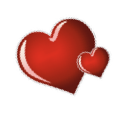 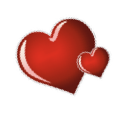 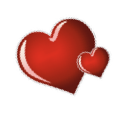 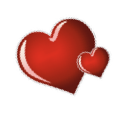 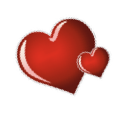 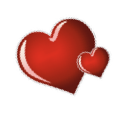 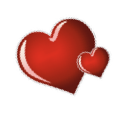 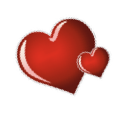 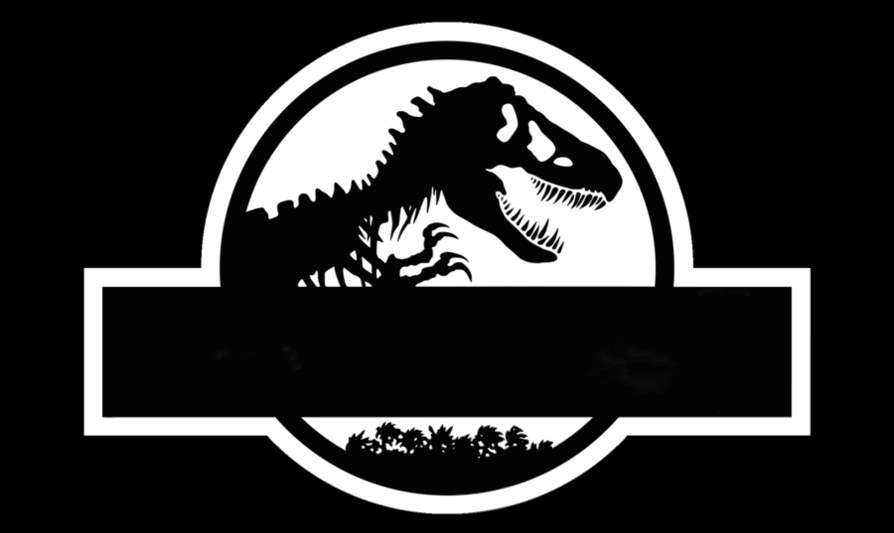 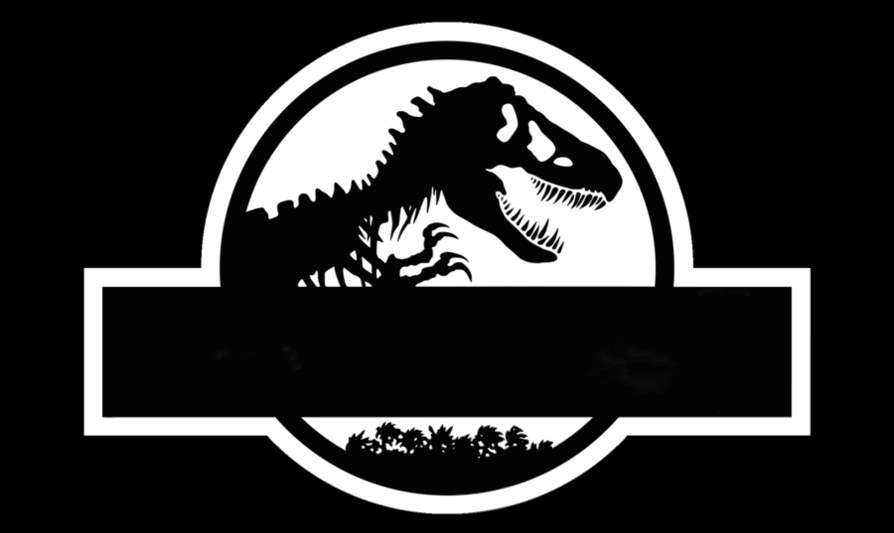 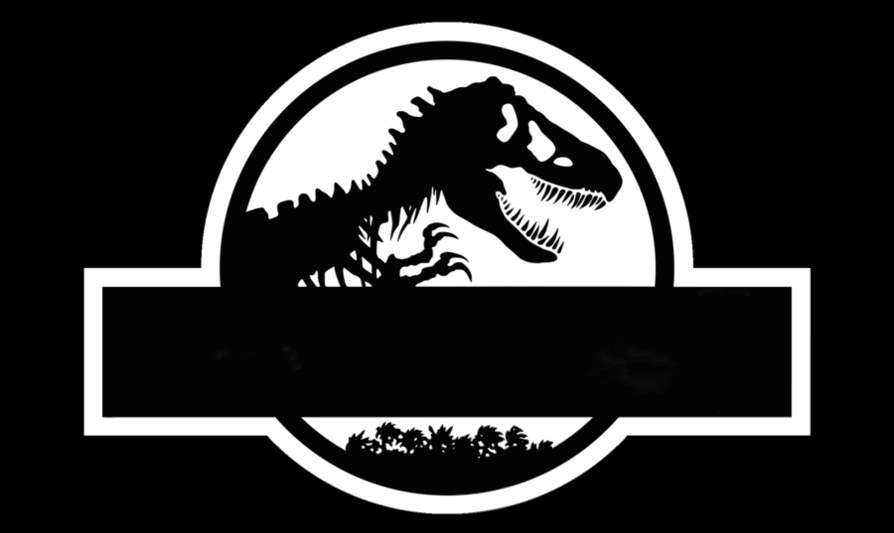 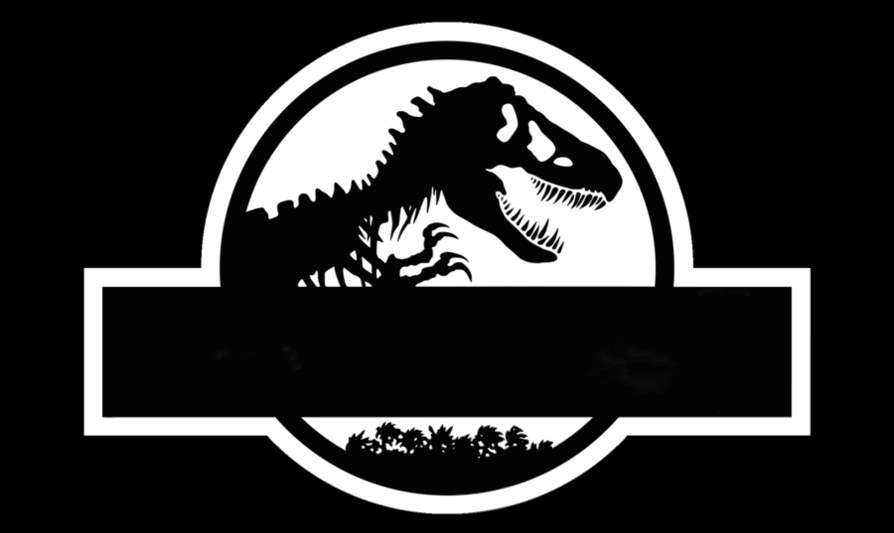 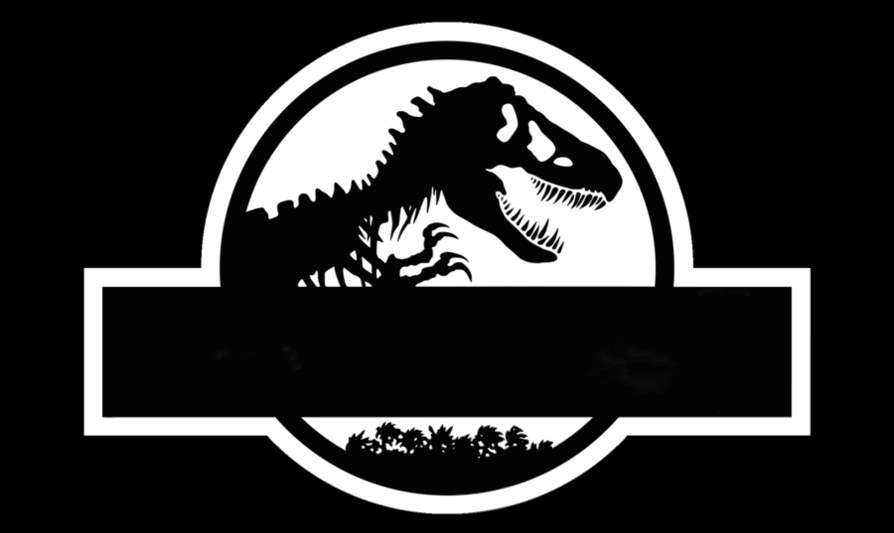 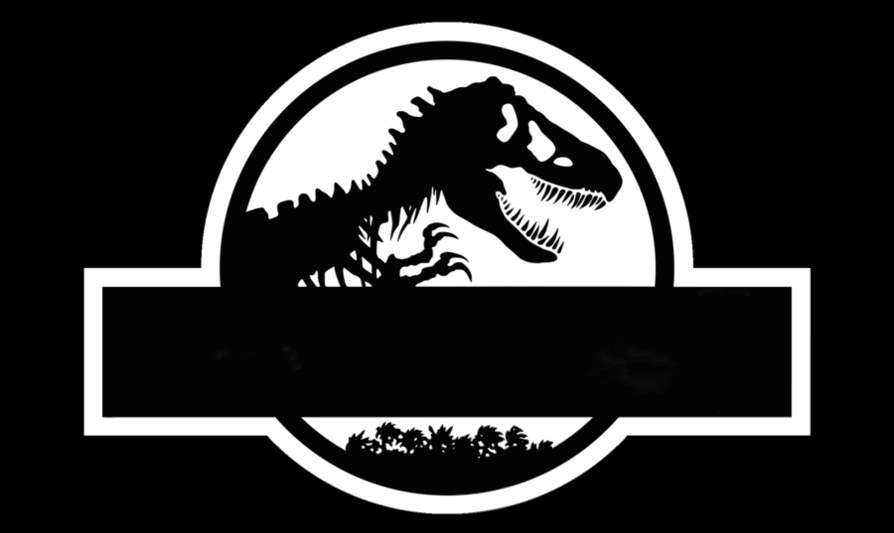 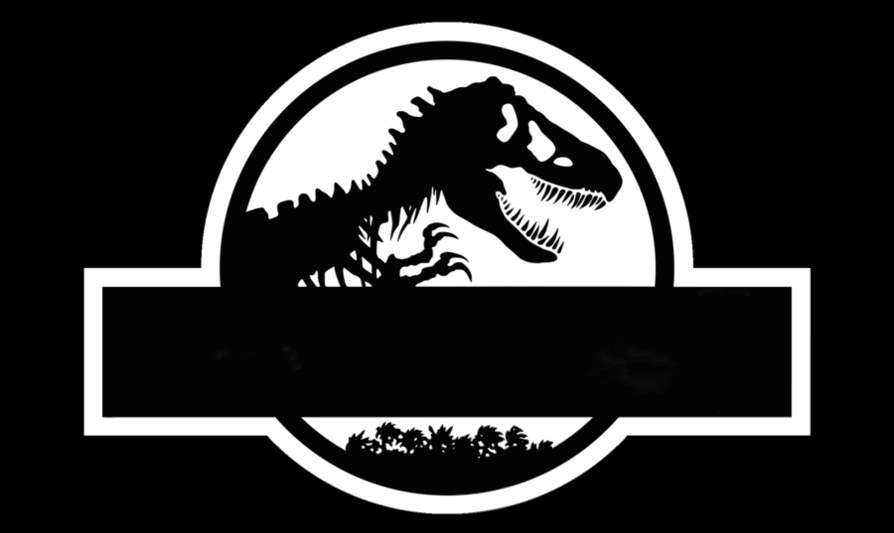 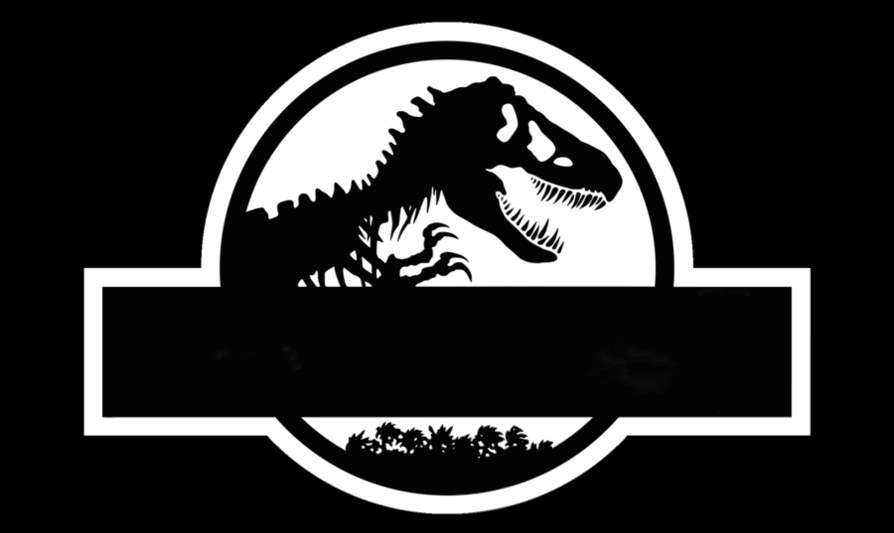 NAME
NAME
NAME
NAME
NAME
NAME
NAME
NAME
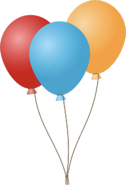 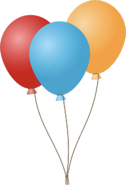 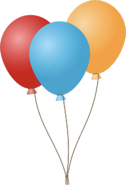 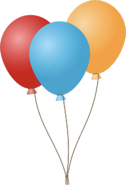 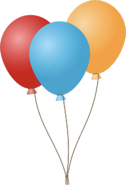 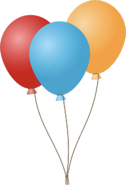 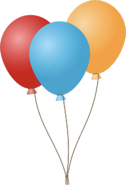 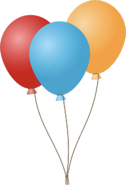 DD-MM-YYYY
DD-MM-YYYY
DD-MM-YYYY
DD-MM-YYYY
DD-MM-YYYY
DD-MM-YYYY
DD-MM-YYYY
DD-MM-YYYY